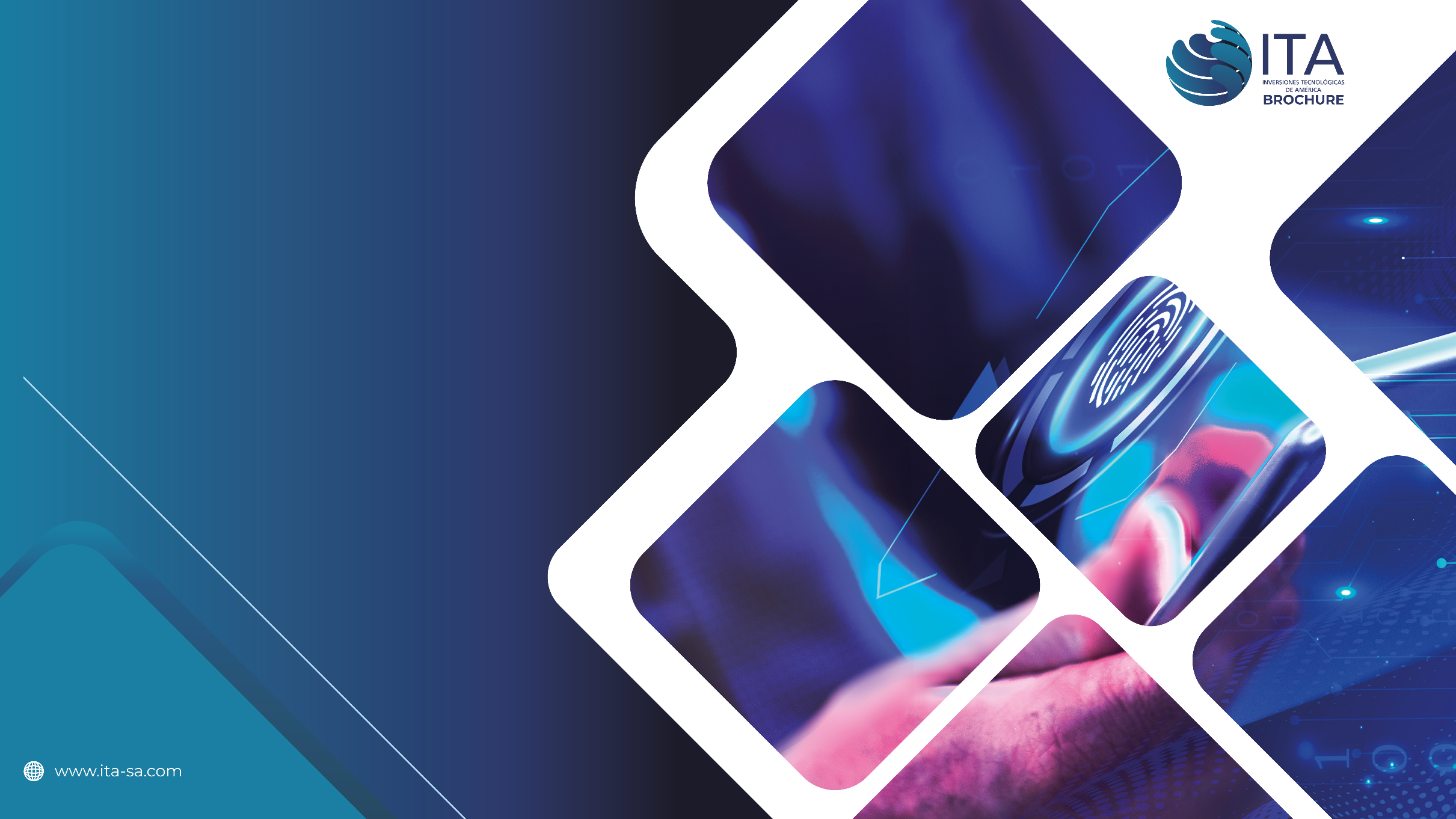 PROYECTO DE MODERNIZACION 
PROPUESTA DE GESTION Y CONTROL 
INTEGRADO DE TRANSITO Y MOVILIDAD
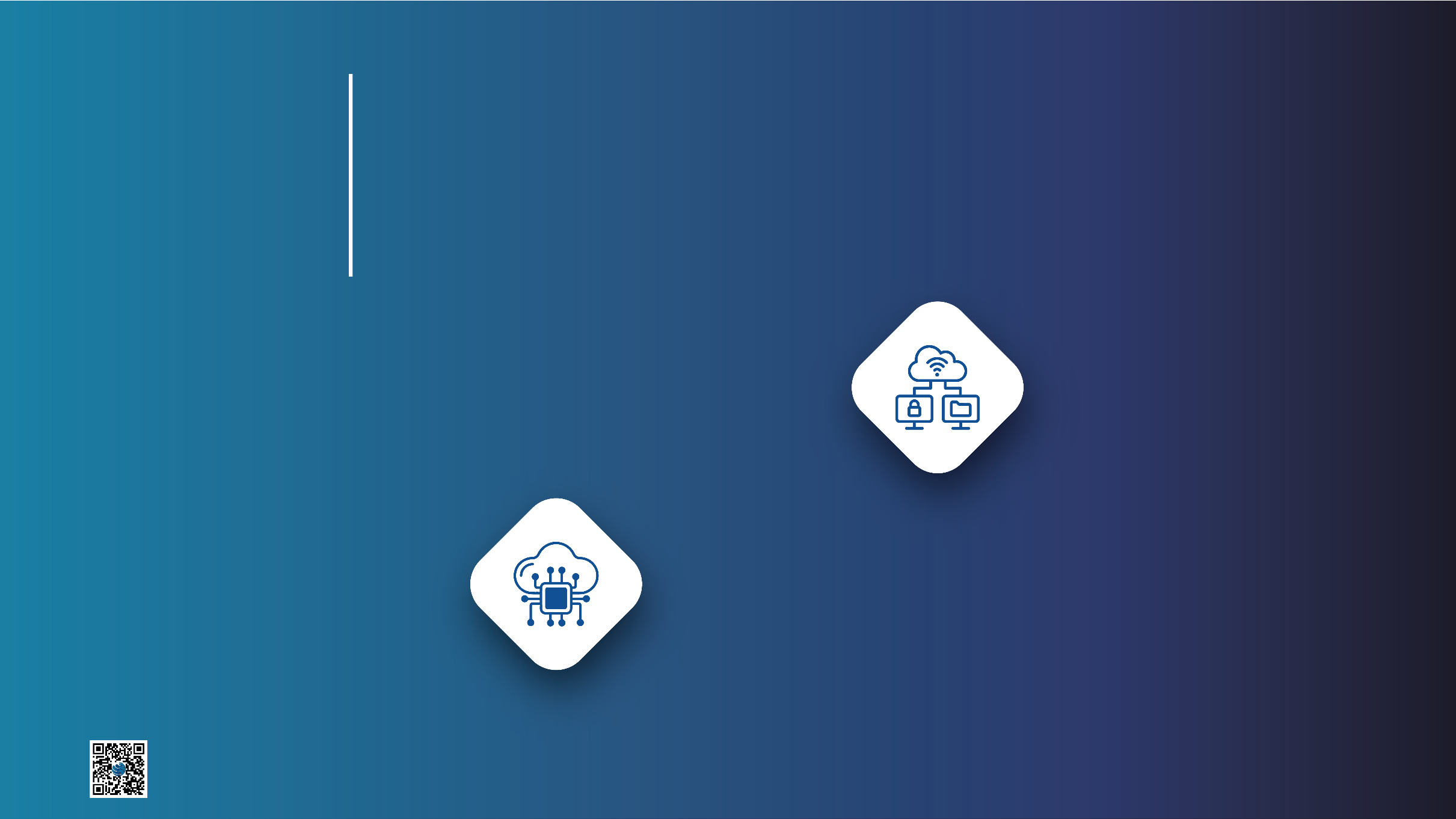 SOMOS UNA 
GOVTECH
INTERNACIONAL
Somos una GOVTECH con más de 25 años de experiencia diseñando e implementando soluciones integrales en ingeniería de las TIC. Hemos aprendido a lo largo de nuestro camino a conocer las verdaderas necesidades y preocupaciones de nuestros clientes, las entendemos y
las resolvemos.
Desde Panamá, Colombia, México, Paraguay y
España, atendemos proyectos para América Latina y el Caribe.
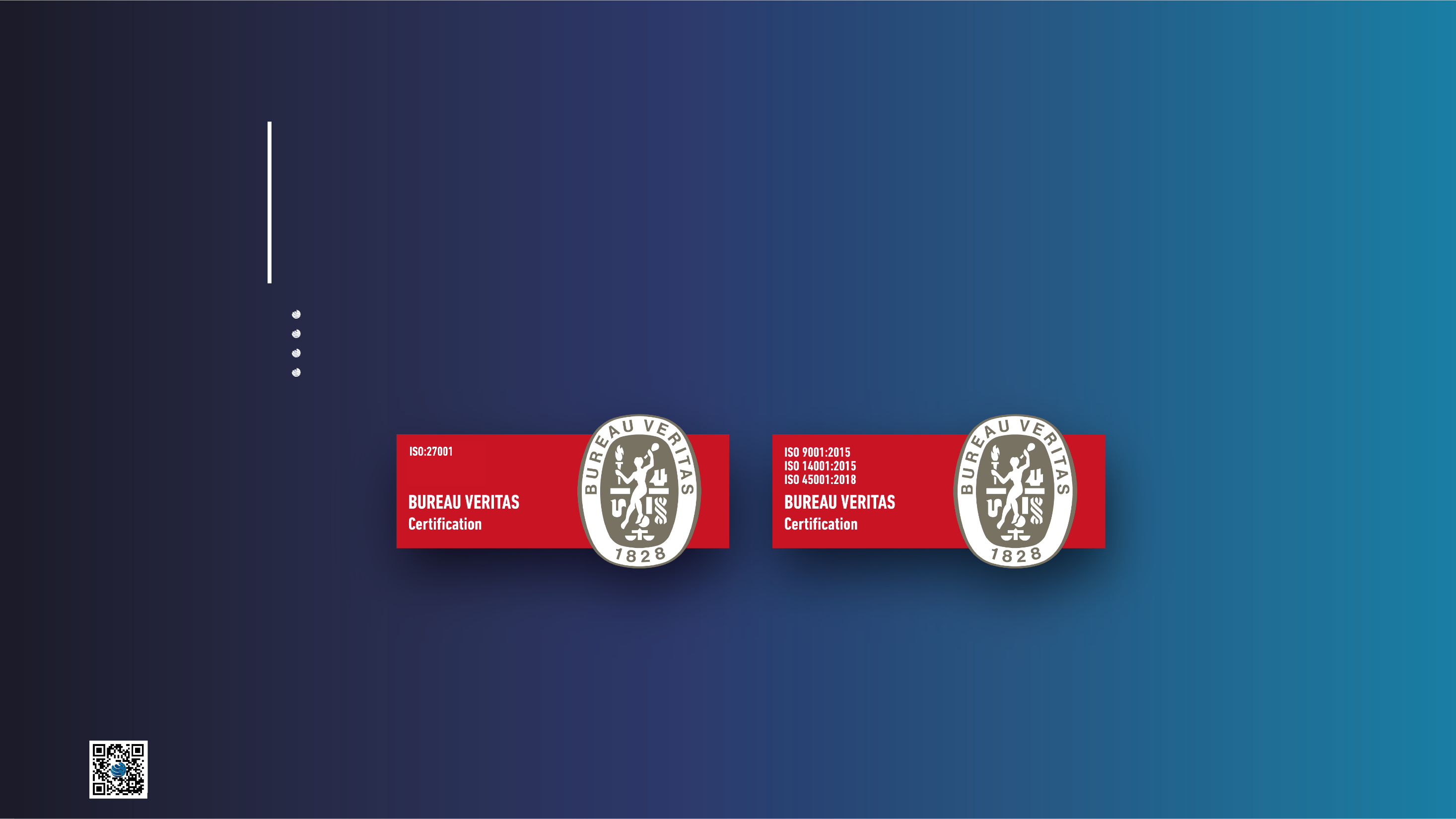 CERTIFICACIONES 
BUREAU VERITAS
Estamos certificados por el Bureau Veritas internacional
ISO 9001 Sistema de Gestión de Calidad 
 ISO 27001 Seguridad de la Información
 ISO 14001 Sistema de Gestión Ambiental
 ISO 45001 Sistemas de gestión de la seguridad y salud en el trabajo
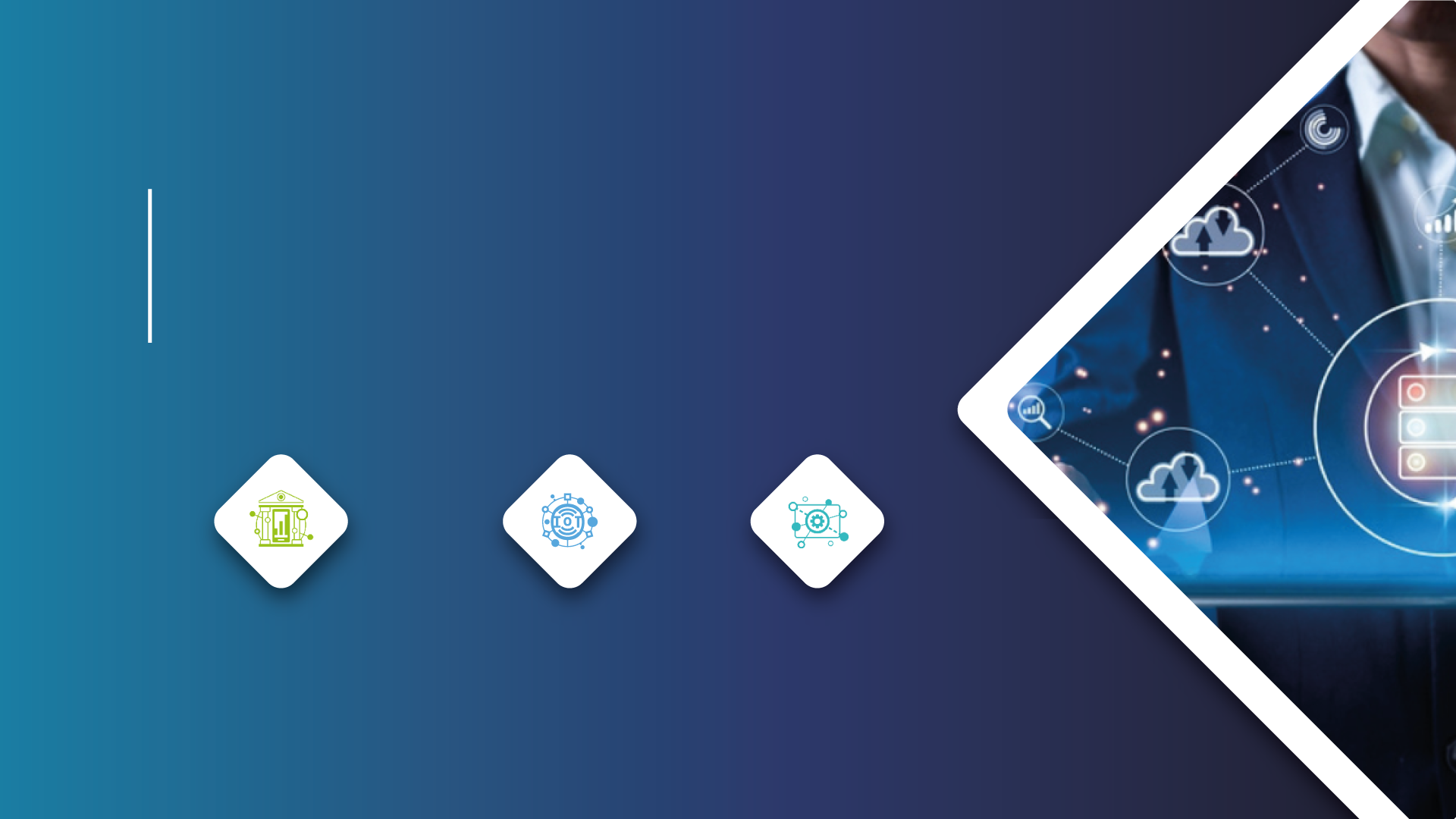 VERTICALES DE NEGOCIOS
APOYO TECNOLÓGICO 
A LA GESTIÓN DEL TRANSITO Y LA MOVILIDAD
GESTIÓN INTELIGENTE
DE ESPACIOS
CIBERFISICOS CON
IoT
PROYECTOS DE 
INTEGRACIÓN E 
INGENIERÍA
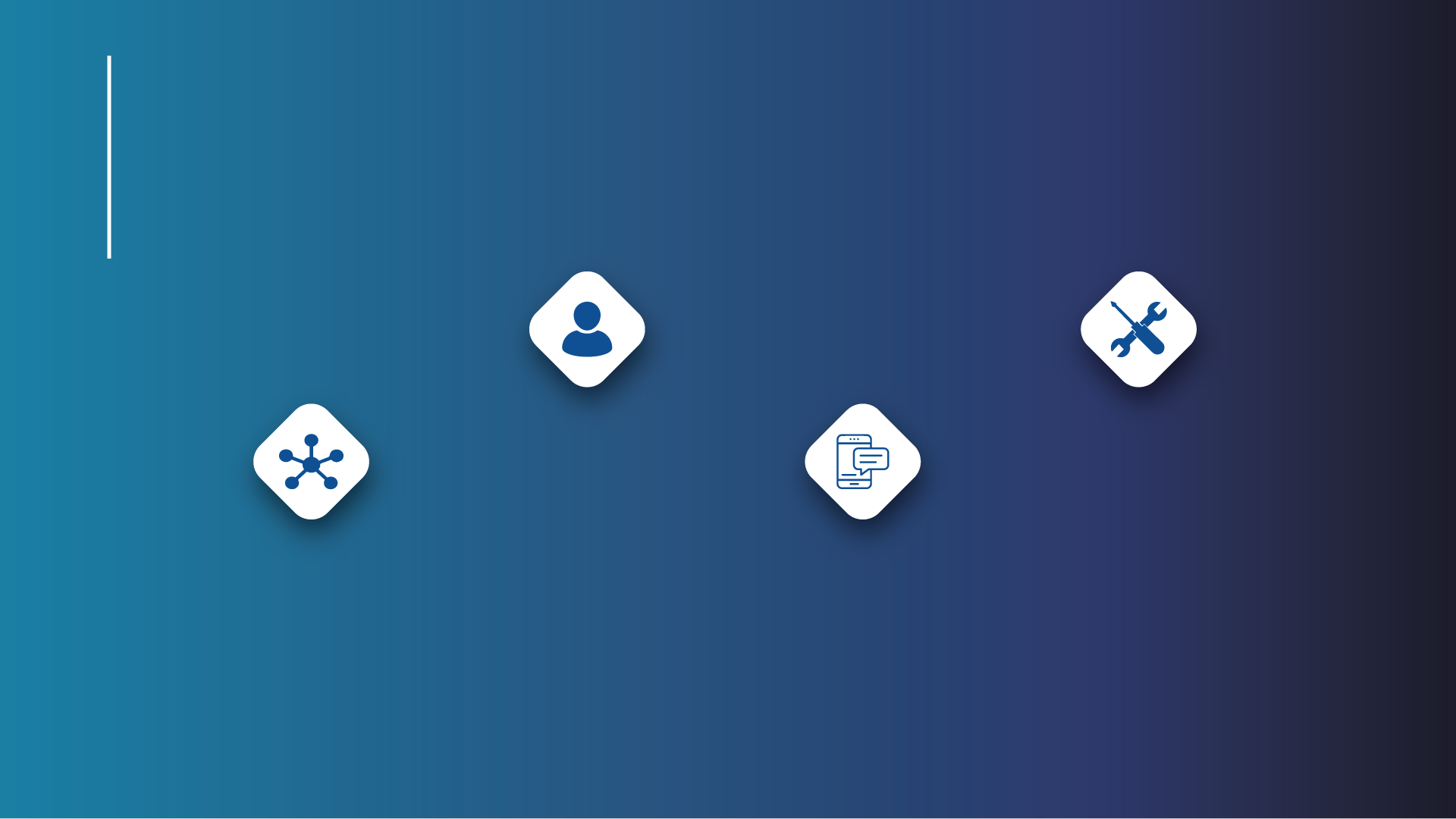 COMPONENTES DEL CÓDIGO DE TRÁNSITO
Tipos de vehículos y condiciones técnico mecánicas 

Deben matricularse y llevarse la registro RUNT
Contar con una revisión técnico mecánica anual
Hacer revisión en Centros de Diagnóstico habilitados
Red de Autoridades de tránsito 

Autoridades de tránsito
Organismos de tránsito
Organismos de Apoyo 

Fija su jurisdicción y competencia
Creación de un Sistema de Multas e Infracciones
Sistema Tecnológico de Información   RUNT
11 Registros
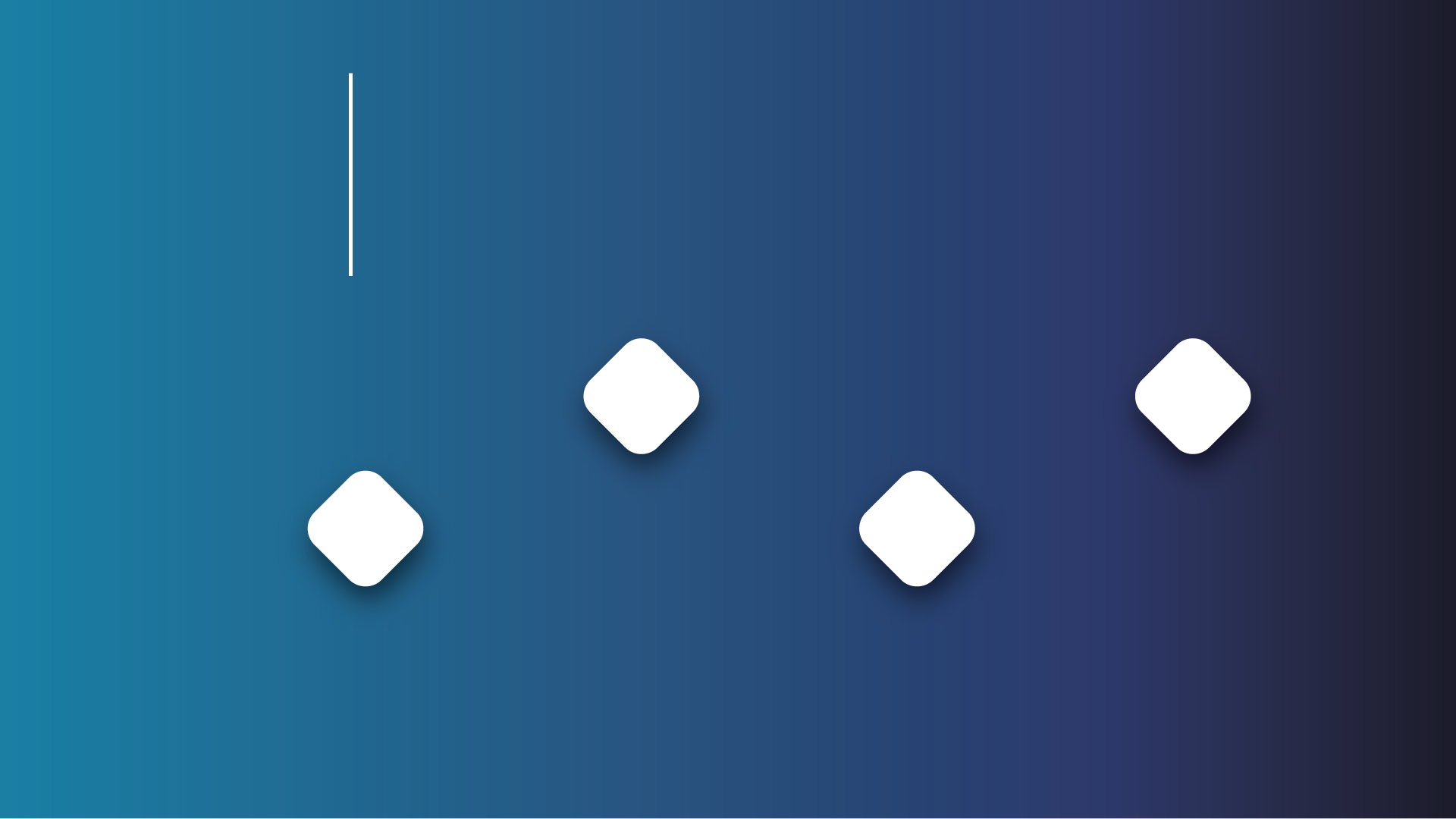 HACIA DÓNDE DEBE 
IR EL TRÁNSITO
2
4
MINIMIZAR 
RIEGOS
INTEGRACIÓN DEL PROCESO AL RUV
3
1
MENORES TIEMPOS DE RESPUESTA
UNIFICACIÓN 
DE PROCESO
+
Calidad y servicios para los cuidadanos
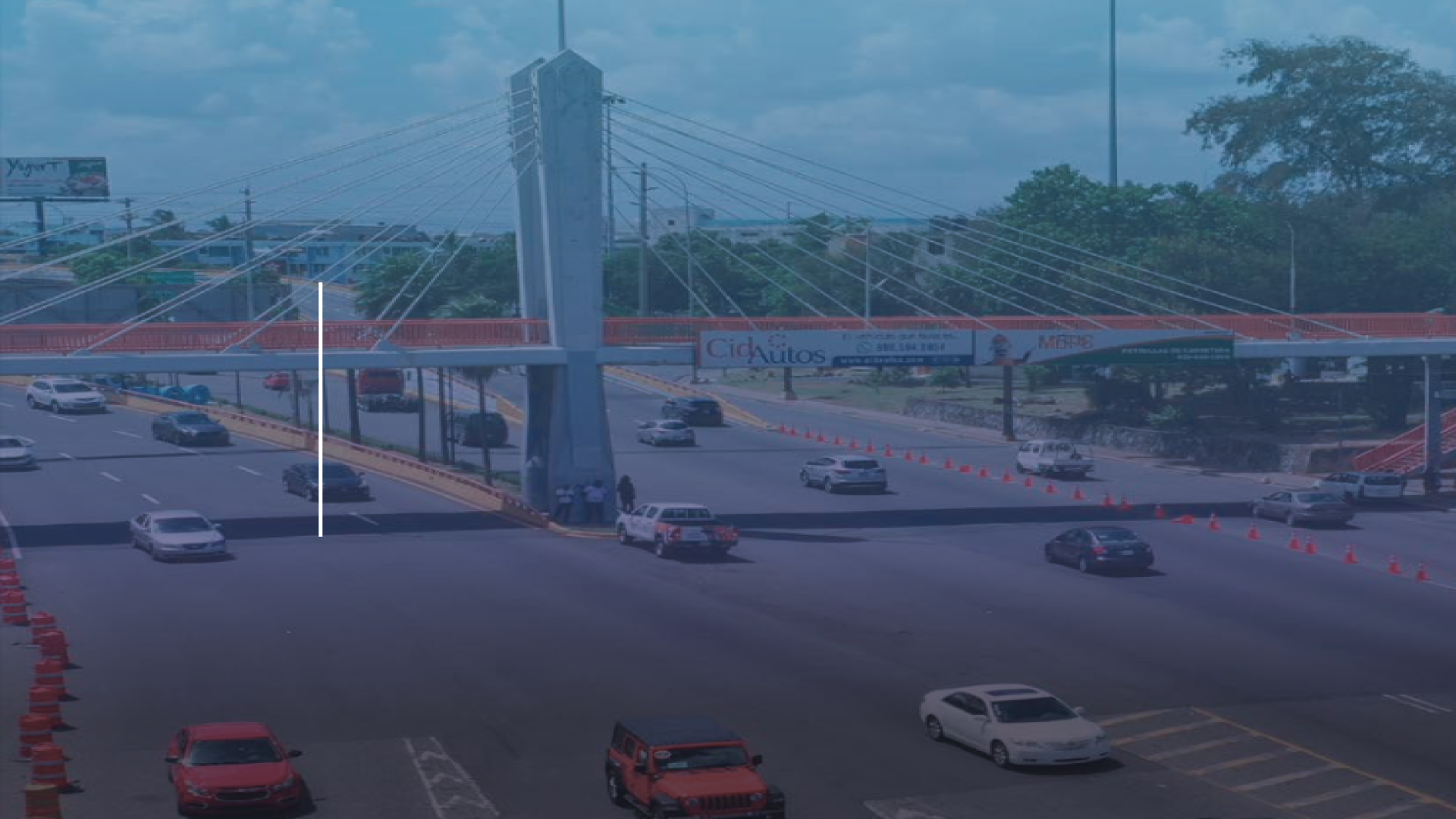 PROPUESTA DE GESTIÓN Y CONTROL INTEGRADO DE 
TRÁNSITO Y MOVILIDAD
Registro único vehicular
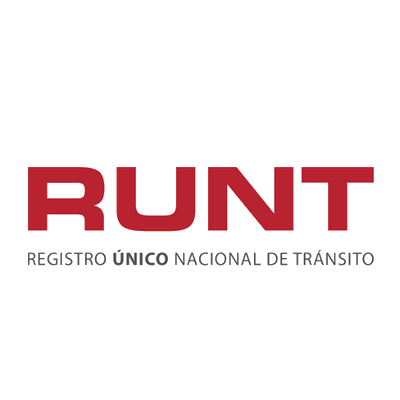 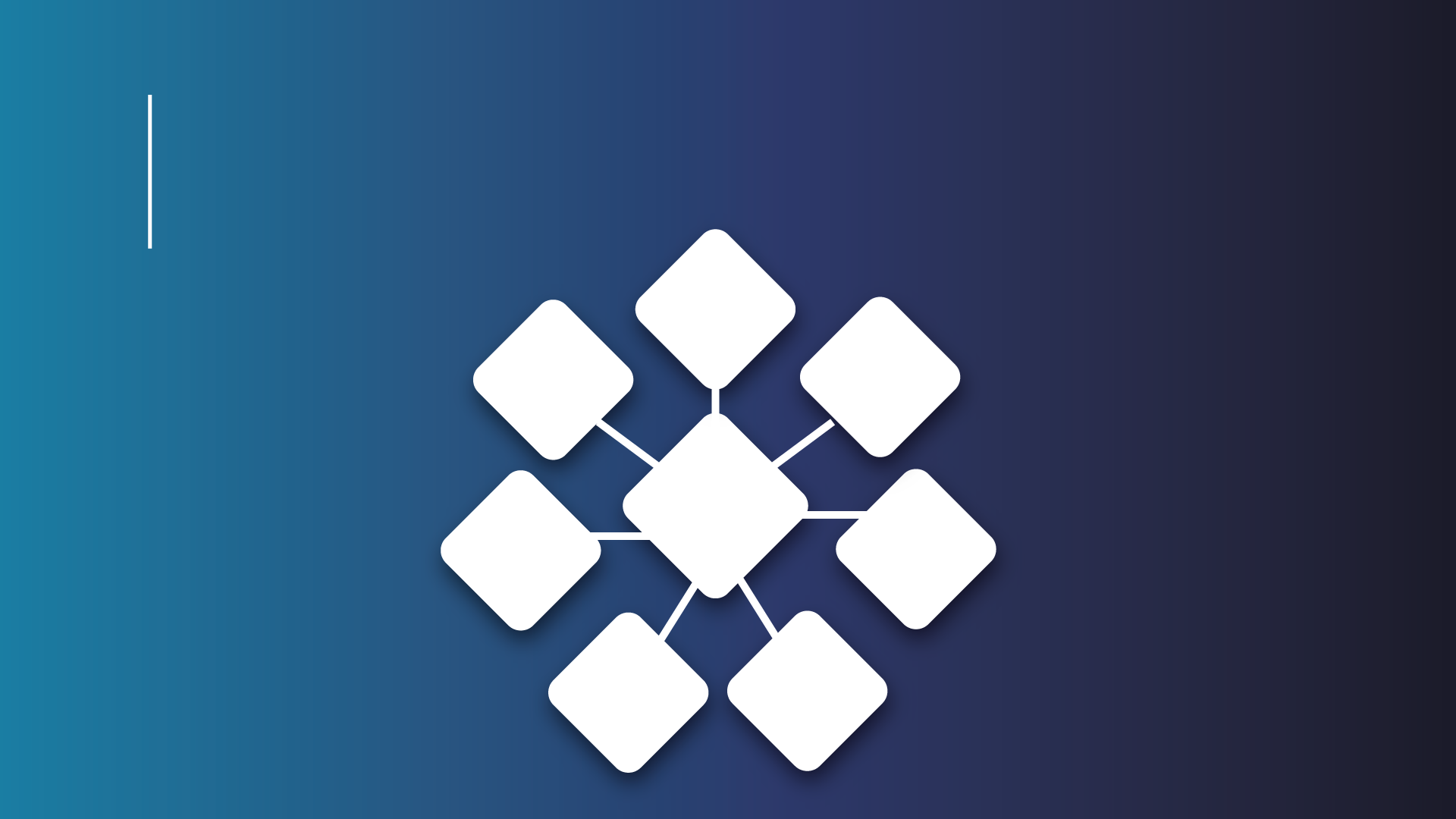 REGISTRO ÚNICO NACIONAL 
DE TRÁNSITO RUNT
Es una innovadora plataforma tecnológica de servicios que integra y centraliza información de vehículos y conductores a nivel nacional, y le permite al Estado ejercer controles rigurosos y transparentes en el sector de tránsito y transporte.
AUTOMOTORES
DEMÁS ACTORES
CONDUCTORES
El registro único nacional de tránsito, integrará servicios de identificación, innovación, modernización y gobernanza que serán el inicio de la transformación tecnológica de República Dominicana.
REGISTRO ÚNICO VEHICULAR
INFRACCIONES
SEGUROS
EMPRESAS DE TRÁNSITO
ACCIDENTES DE TRÁNSITO
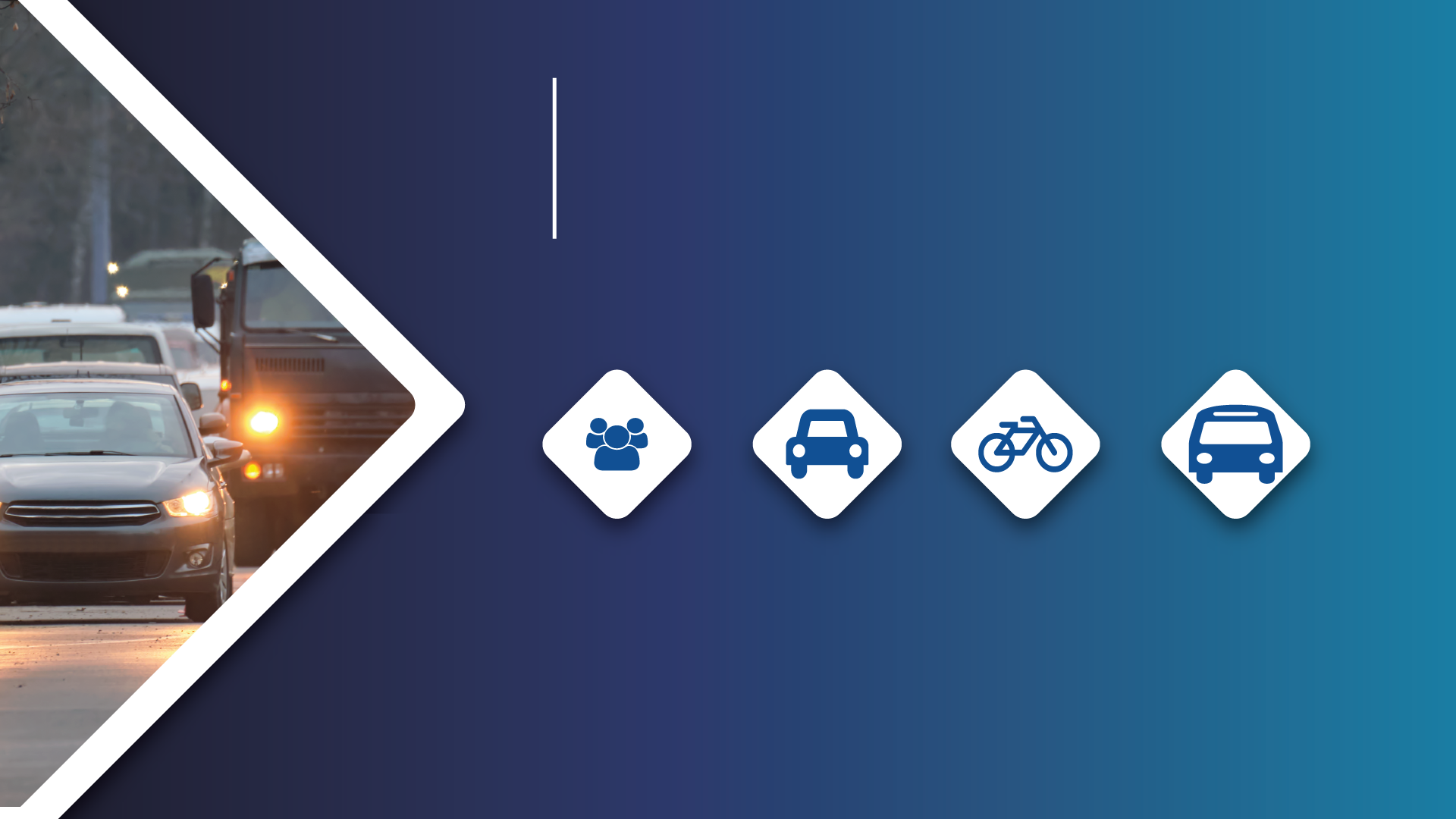 REGISTRO ÚNICO NACIONAL 
DE TRÁNSITO RUNT
En Colombia el RUNT ha integrado (a corte abril de 2022) información sobre:
17 millones de conductores
6.776.690 millones 
de vehículos
10.410.710 millones de motocicletas
186.147 maquinaria, remolques y semirremolques
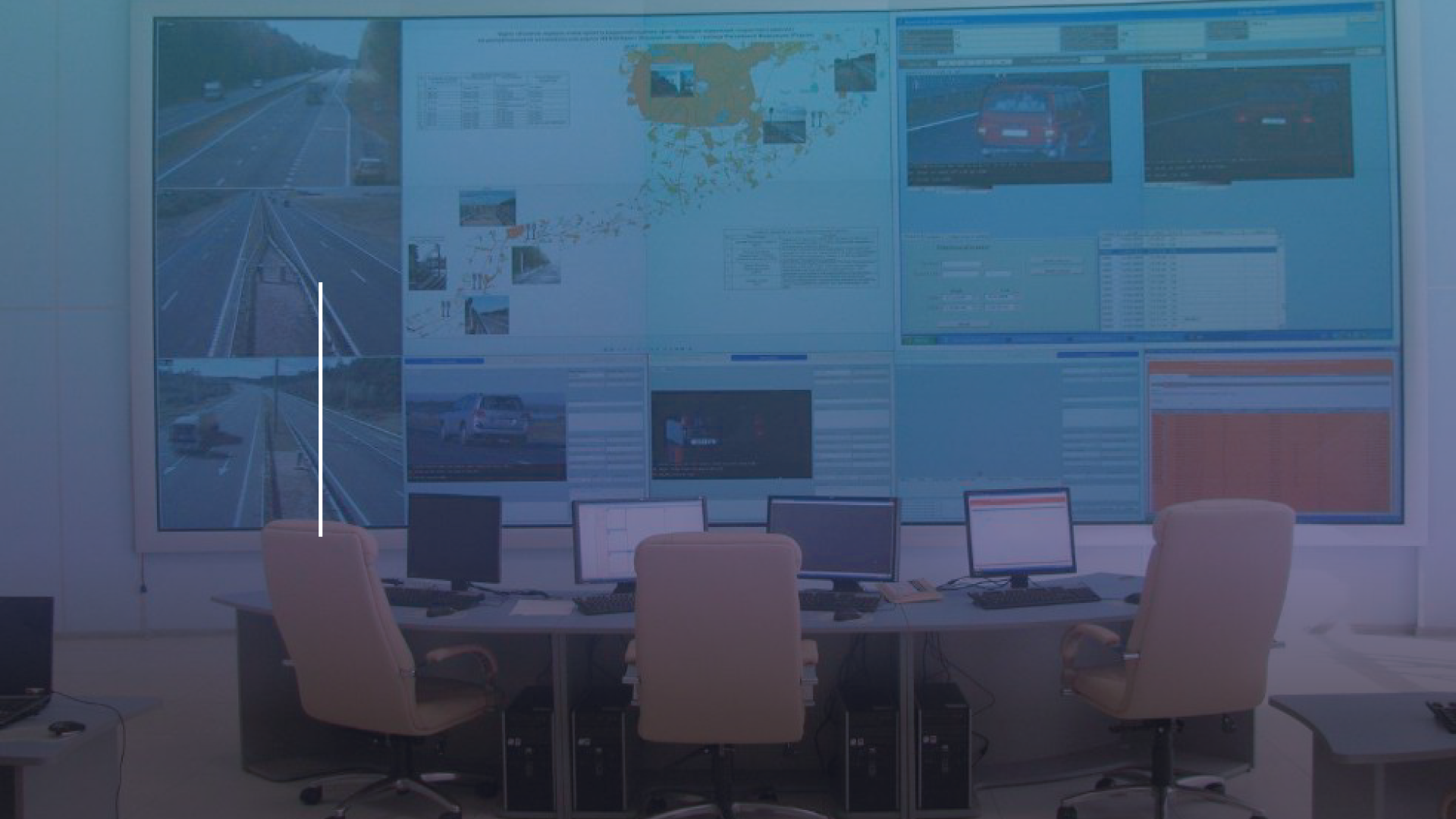 PROPUESTA DE GESTIÓN Y CONTROL INTEGRADO DE TRÁNSITO Y MOVILIDAD
Propuesta de gestión y control integrado de tránsito y movilidad
PROCESO DE IMPOSICIÓN DE COMPARENDOS CON AYUDAS TECNOLÓGICAS
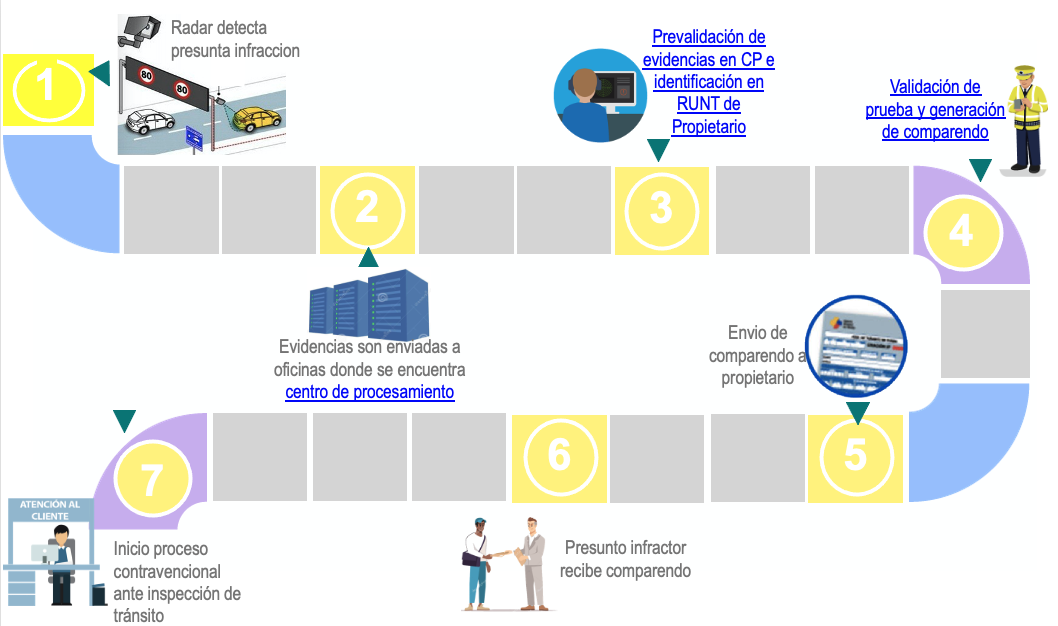 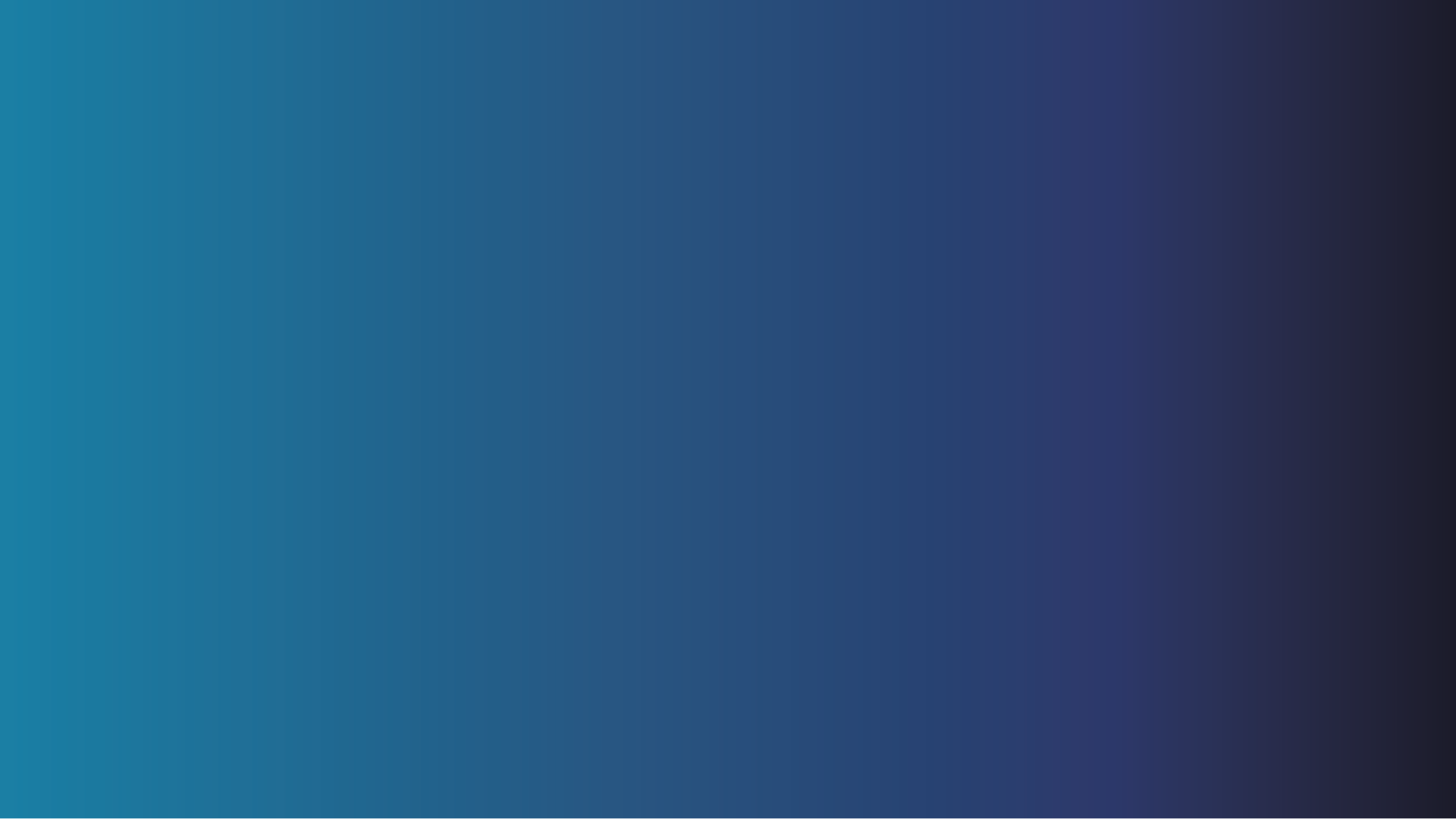 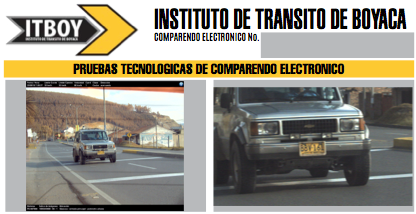 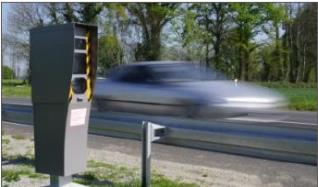 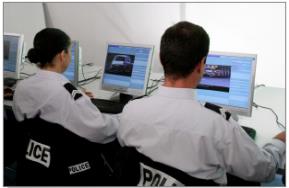 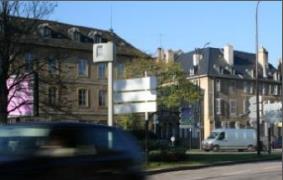 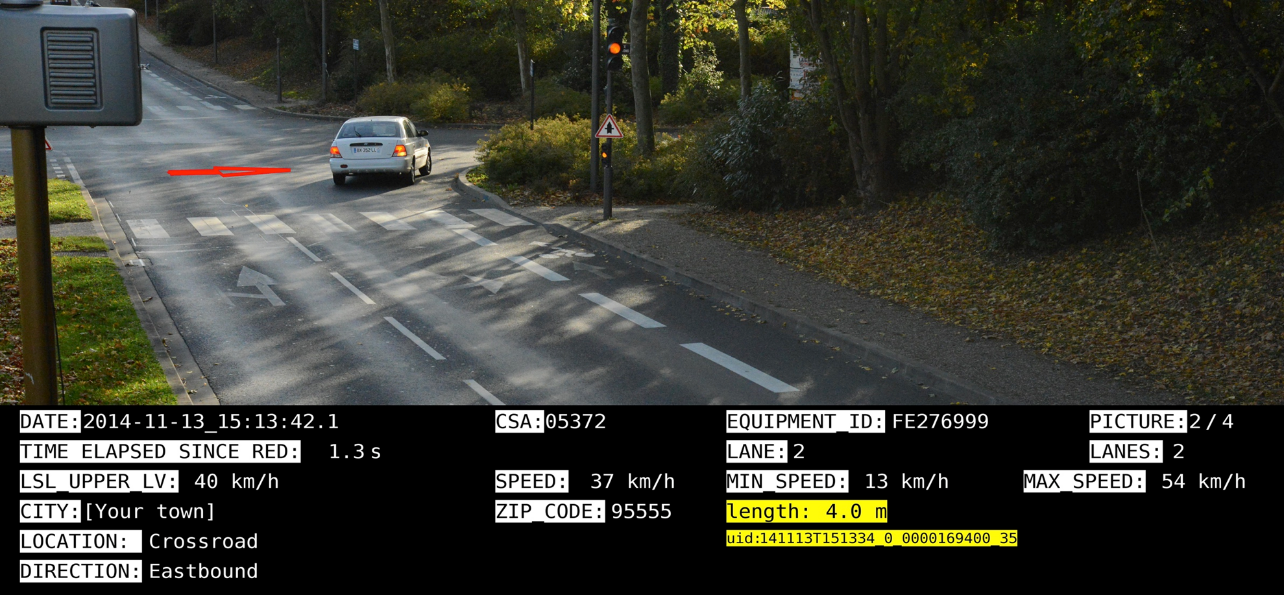 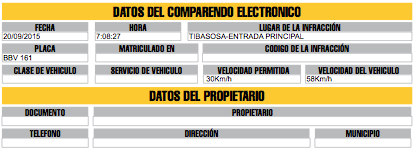 CAMARAS DE VELOCIDAD
CÁMARAS
VELOCIDAD Y LUZ ROJA 8
BACK OFFICE
INSTANT AND AVERAGE SPEED
SPEED AND RED LIGHT
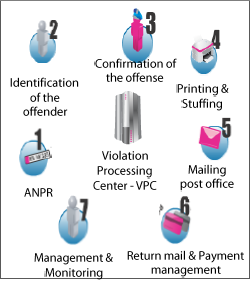 Velocidad Instantánea
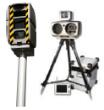 MESTA FUSION
Fijo: MESTA 2000
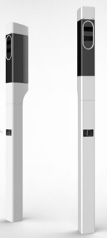 Mobil: MESTA 1000
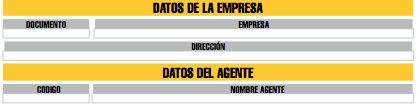 Velocidad media
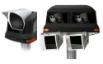 MESTA 5000 SMART
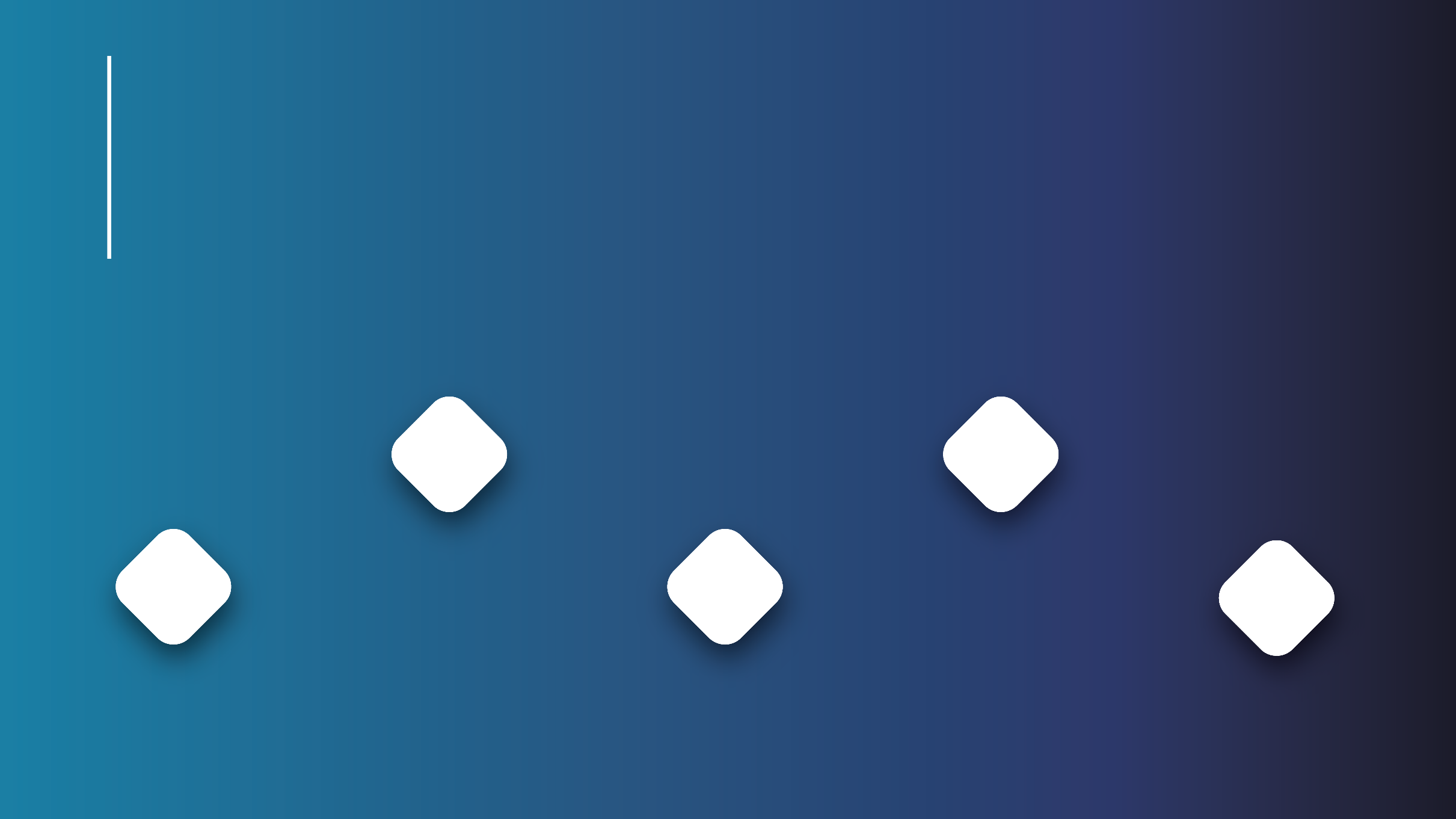 REGISTRO DE INFRACCIONES
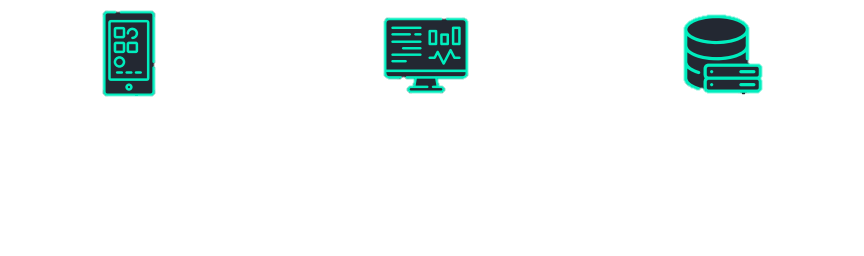 APP
Para uso de los agentes de tránsito que reportan las características de los accidentes de tránsito
Servidor
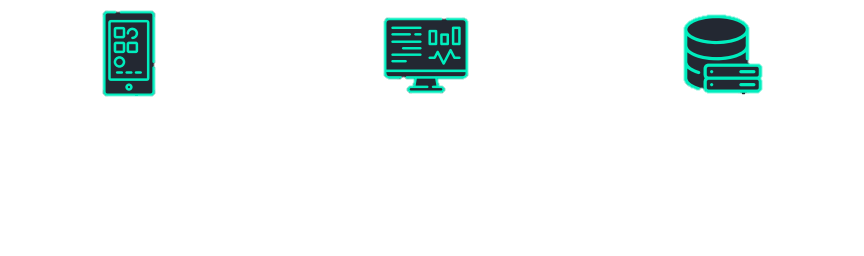 IPAT
Módulo administrativo donde se parametrizan y visualizan los datos necesarios para el correcto funcionamiento
Base de Datos
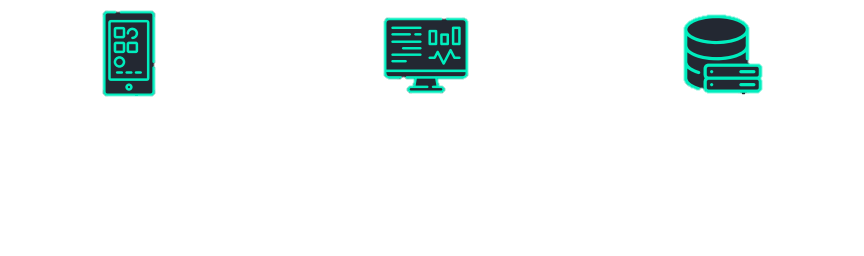 Componente que centraliza, gestiona las peticiones de los dos componentes anteriores y guarda la información de manera persistente
Informe Policial de Accidentes de Tránsito
4
2
Administración de formularios y agrupación por categorías.
Estadísticas y reportes de accidentes de tránsito
3
1
5
Visualización de los accidentes reportados y su georreferenciación
Administración de usuarios.
Visualización del uso de la aplicación por parte de los agentes de transito
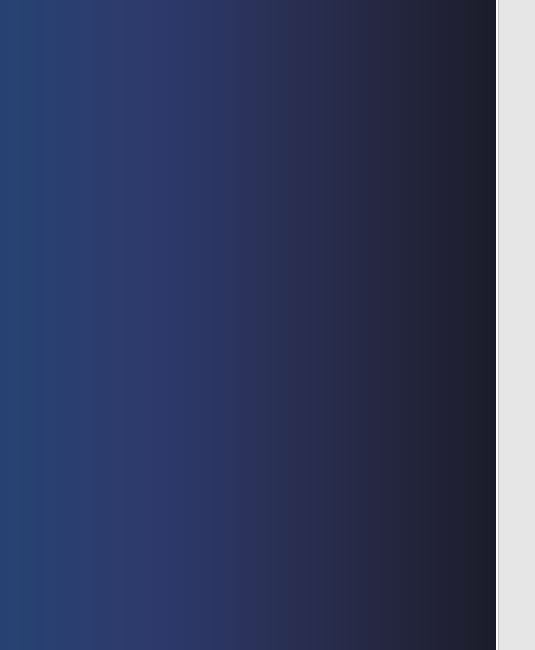 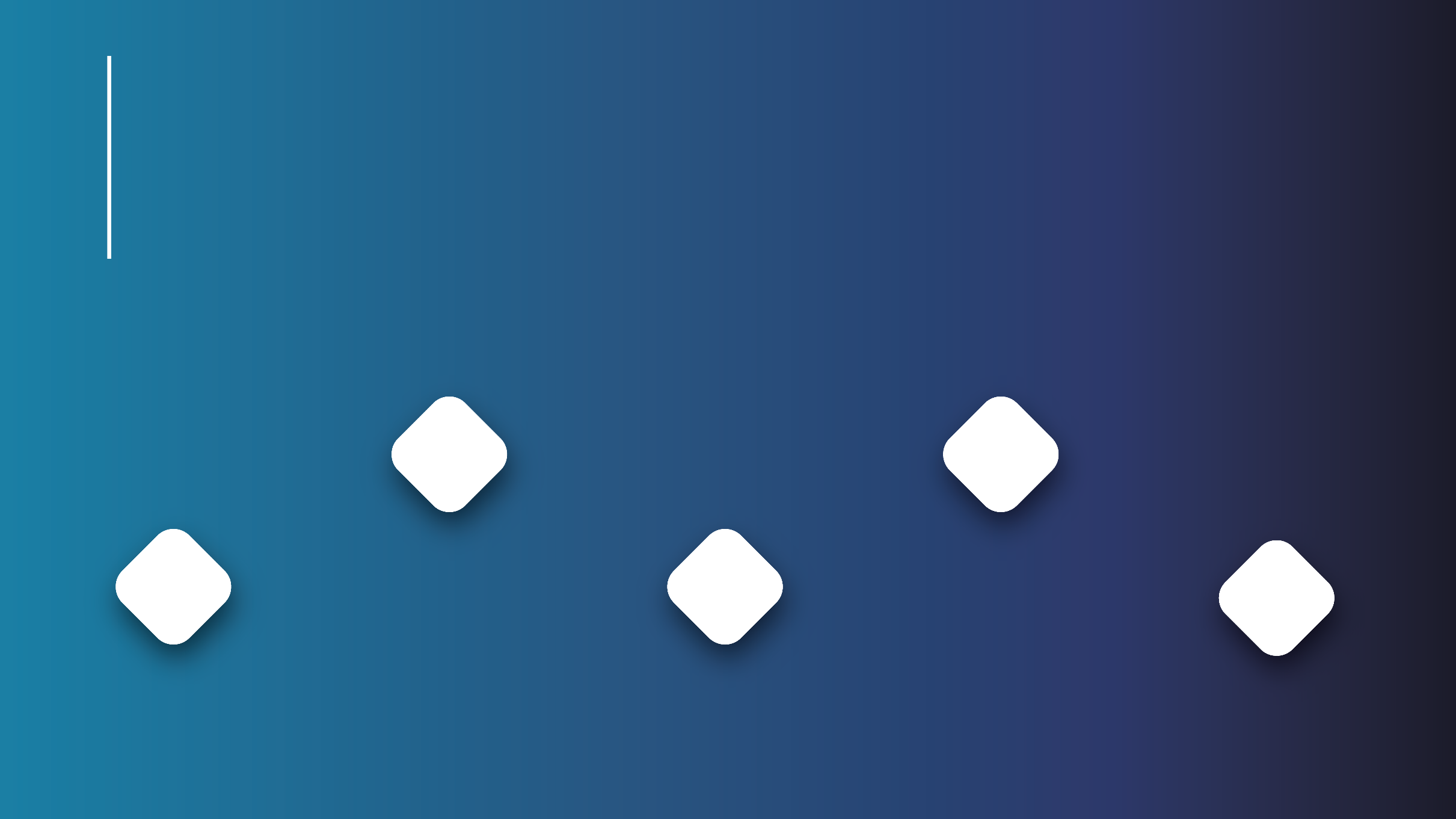 REGISTRO DE INFRACCIONES
Informe Policial de Accidentes de Tránsito
IPAT
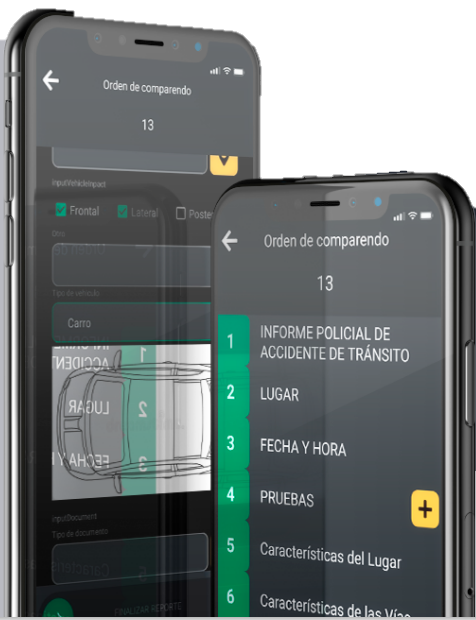 9
7
GENERACIÓN DE CULTURA CIUDADANA
Canal de comunicaciones entre la administración del sistema y los agentes de tránsito
8
6
10
Visualización de los accidentes reportados y su georreferenciación
Reportar accidentes de tránsito y todas sus características
MEJORAR LA RED SEMAFÓRICA
PROCESO DE REGISTRO
DE ACCIDENTE INFRACCION
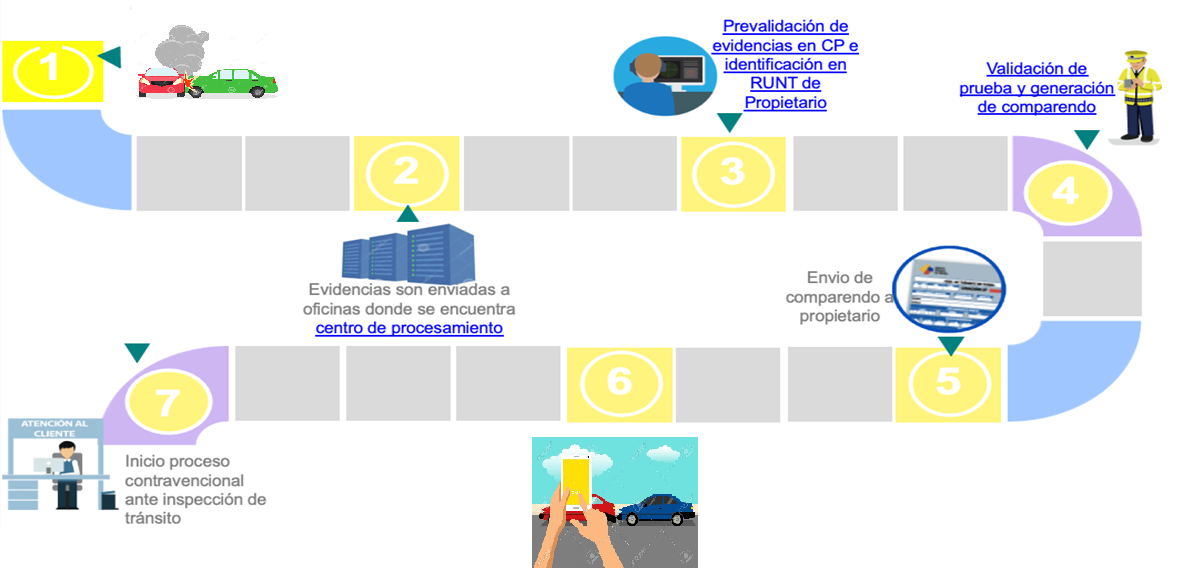 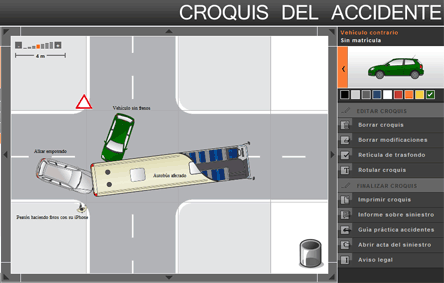 FRANCIA – REFERENCIA MUNDIAL
Programa de Control Automático
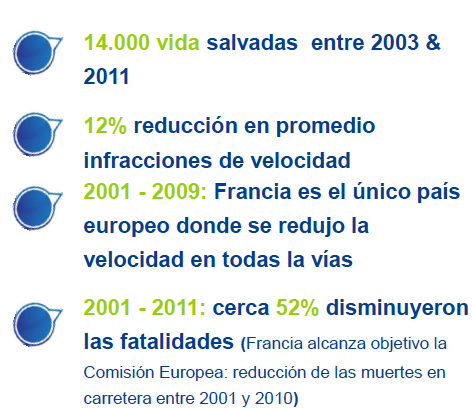 PROGRAMA AMBICIOSO Y EXITOSO
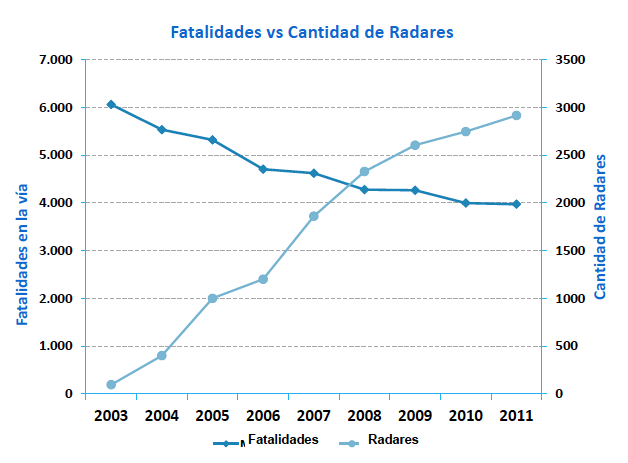 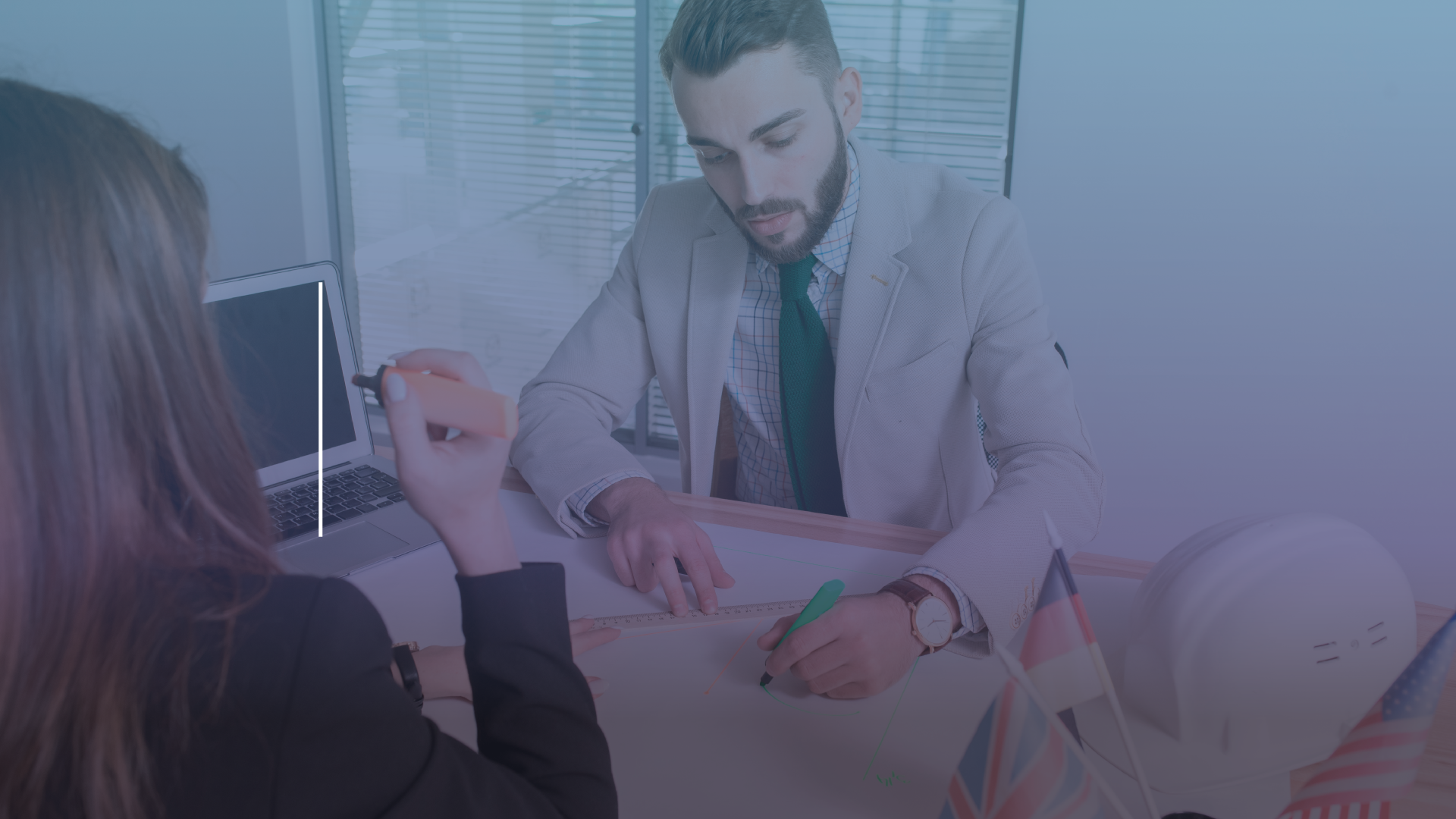 MARCO JURÍDICO DE CREACIÓN 
DE LA GESTIÓN Y CONTROL INTEGRADO DE TRÁNSITO Y MOVILIDAD
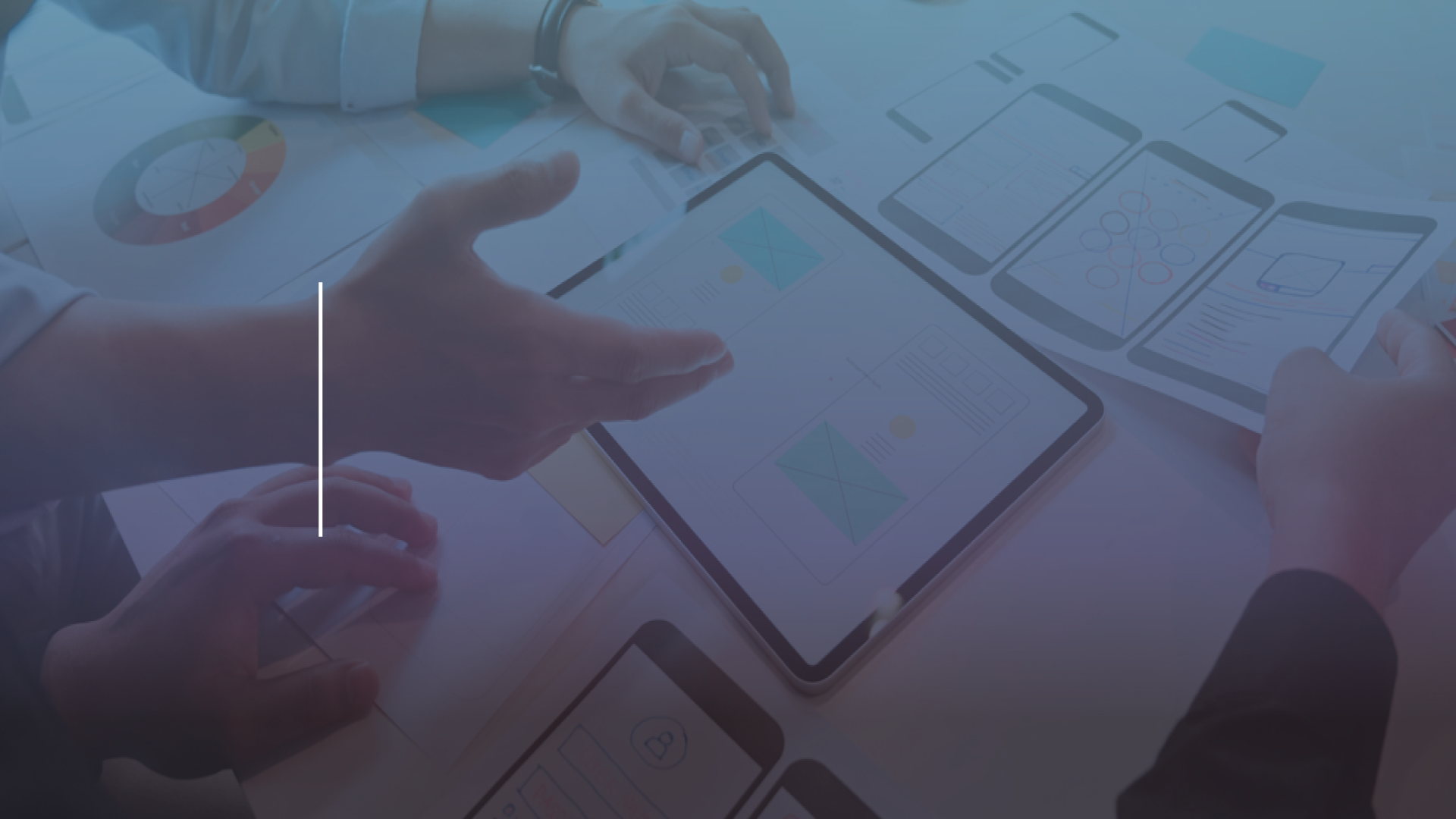 Nuestra Experiencia - NACIONAL
Nuestra Experiencia - NACIONAL
Nuestra Experiencia - NACIONAL
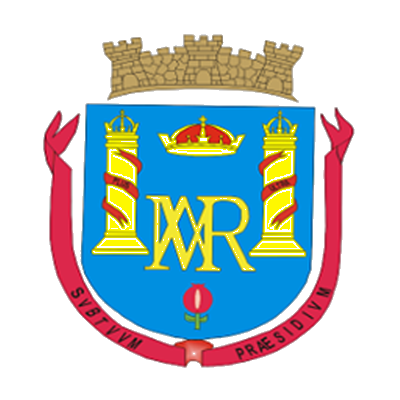 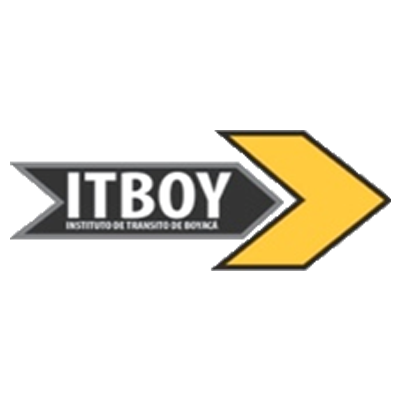 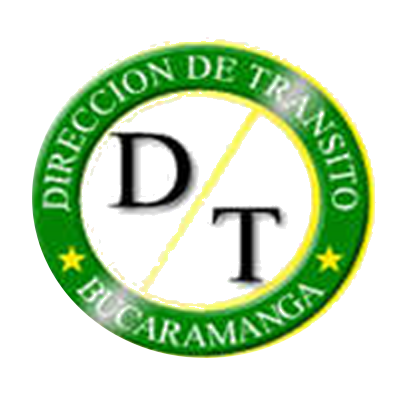 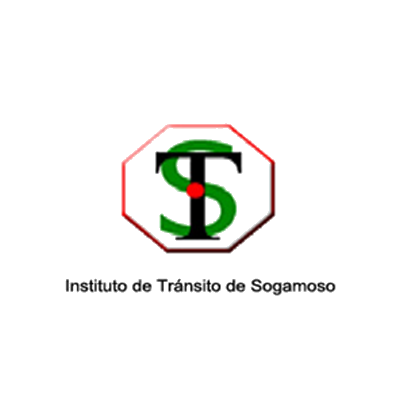 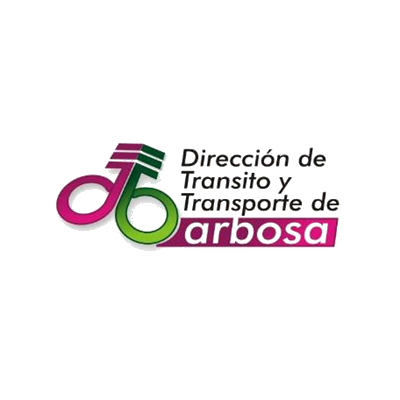 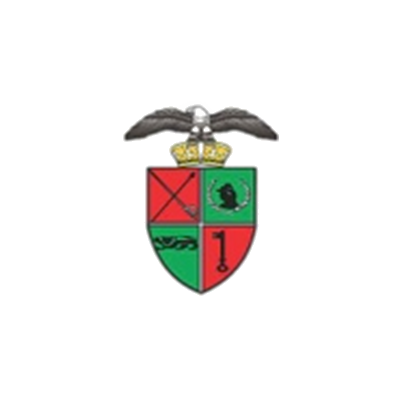 Secretaría de Tránsito de Socorro
Secretaría de Tránsito de Paipa
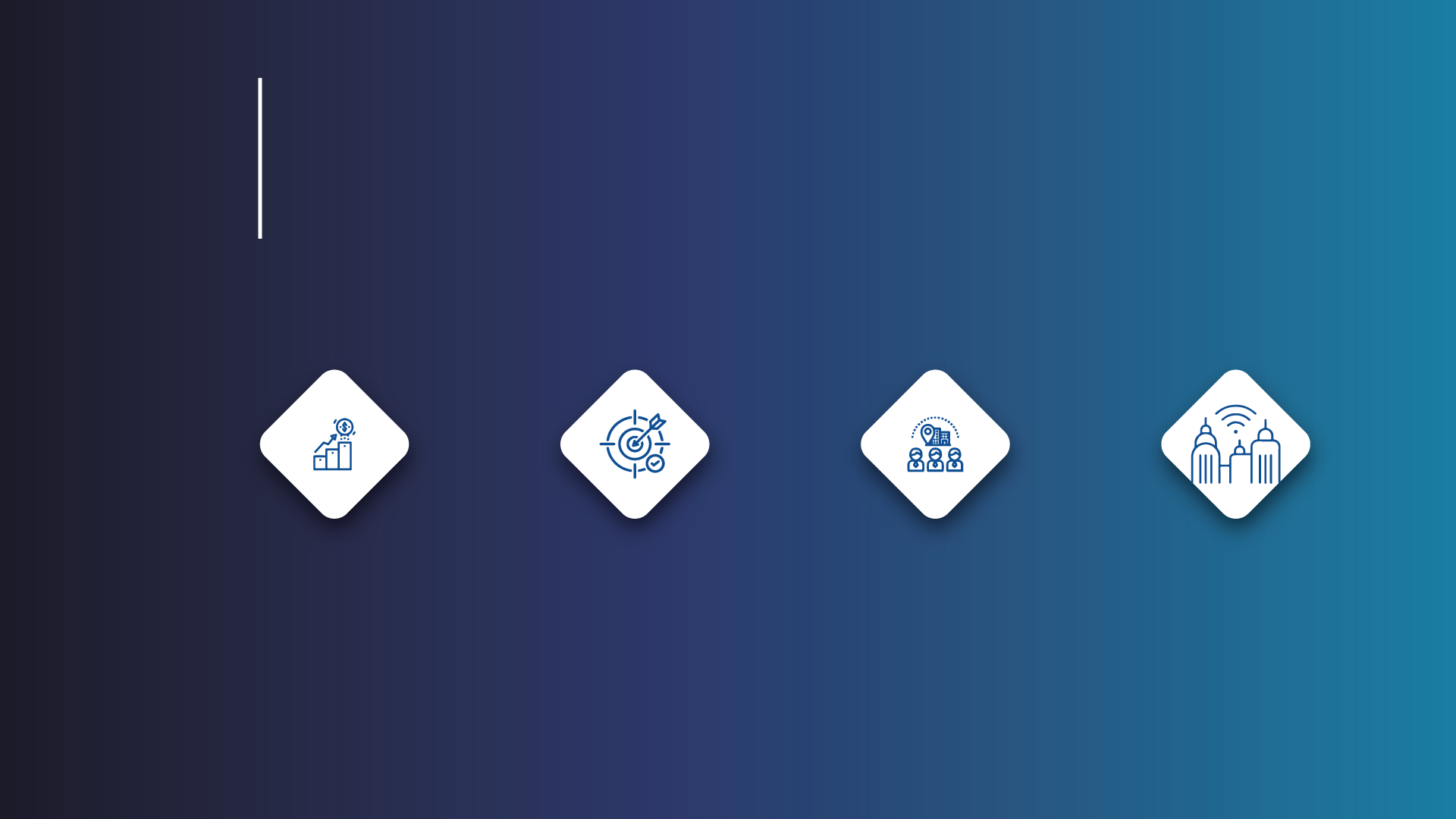 IDENTIDAD
Vinculación del capital privado a lo público a través de los proyectos de desarrollo
Permanencia de proyectos de ciudad a largo plazo.
Dar la alternativa de acelerar  el cumplimiento de los planes de desarrollo o de acción de las entidades públicas.
Nacimiento de vocación empresarial de las entidades públicas.
vehículo 
de APP.
AEROPUERTOS
AOCC
QUIOSCOS DE AUTOCHEQUEO
Diseñamos, implementamos y operamos Centros de Control de Operaciones que unifican procesos operativos en tierra y aire.
Dotamos tecnología con terminales eficientes de auto registro y chequeo que agilizan estos procesos.
SISTEMA DE RAYOS X
SISTEMAS DE CONTROL  DE ACCESO
Implementamos sistemas de seguridad para la detección de metales, narcóticos y explosivos con imagenología de rayos x.
Implementamos sistemas integrados de seguridad con avanzadas tecnologías de analpitica y reconocimiento individual.
AEROPUERTOS
SOLUCIÓN EN MONITOREO DE PUNTOS DE VENTA POS
SOLUCIONES PAS
Implementamos sistemas de perifoneo en toda clase de áreas para difundir información operativa a visitantes y pasajeros.
Implementamos sistemas de administración, analítica y control de ingresos no aeronáuticos en los comercios de terminales.
SOLUCIONES FIDS
ADMINISTRACIÓN WIFI
Implementamos sistemas de información pública a través de pantallas y cartelería digital.
Implementamos sistemas de telecomunicaciones con wifi para acceso público en áreas de tránsito y espera.
TRANSPORTE PÚBLICO
TERRESTRE
PLATAFORMAS DE GESTIÓN PARA SERVICIOS DE TRANSPORTE PÚBLICO COLECTIVO Y MASIVO
Implementamos sistemas de monitoreo, captura, análisis y transmisión de información que digitalizan las operaciones de esta industria
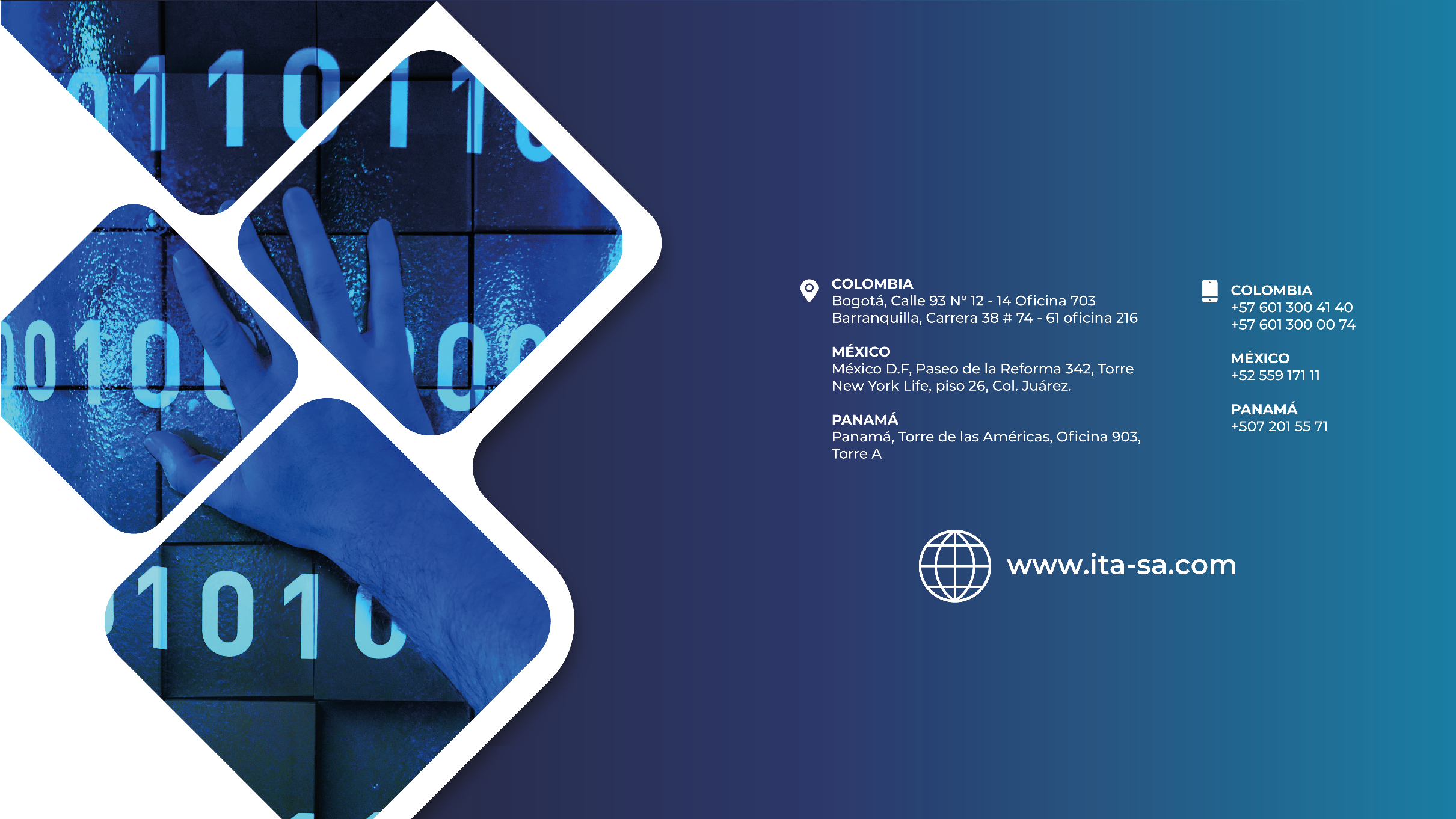